Conditional Execution in Real-Time Simulations
Presenter: <INSERT YOUR NAME HERE>
Readings:  <INSERT LINK TO THE LAB HERE>
SpaceSmasher V4 uses BlueJ (Java V1.8 or higher)
“Gamers make better ER Surgeons”
Introducing… SpaceSmasher!
Similar to Arkanoid, Block Breaker, Pong, etc.
(Provide Realtime Demo of Game Pictured Below)
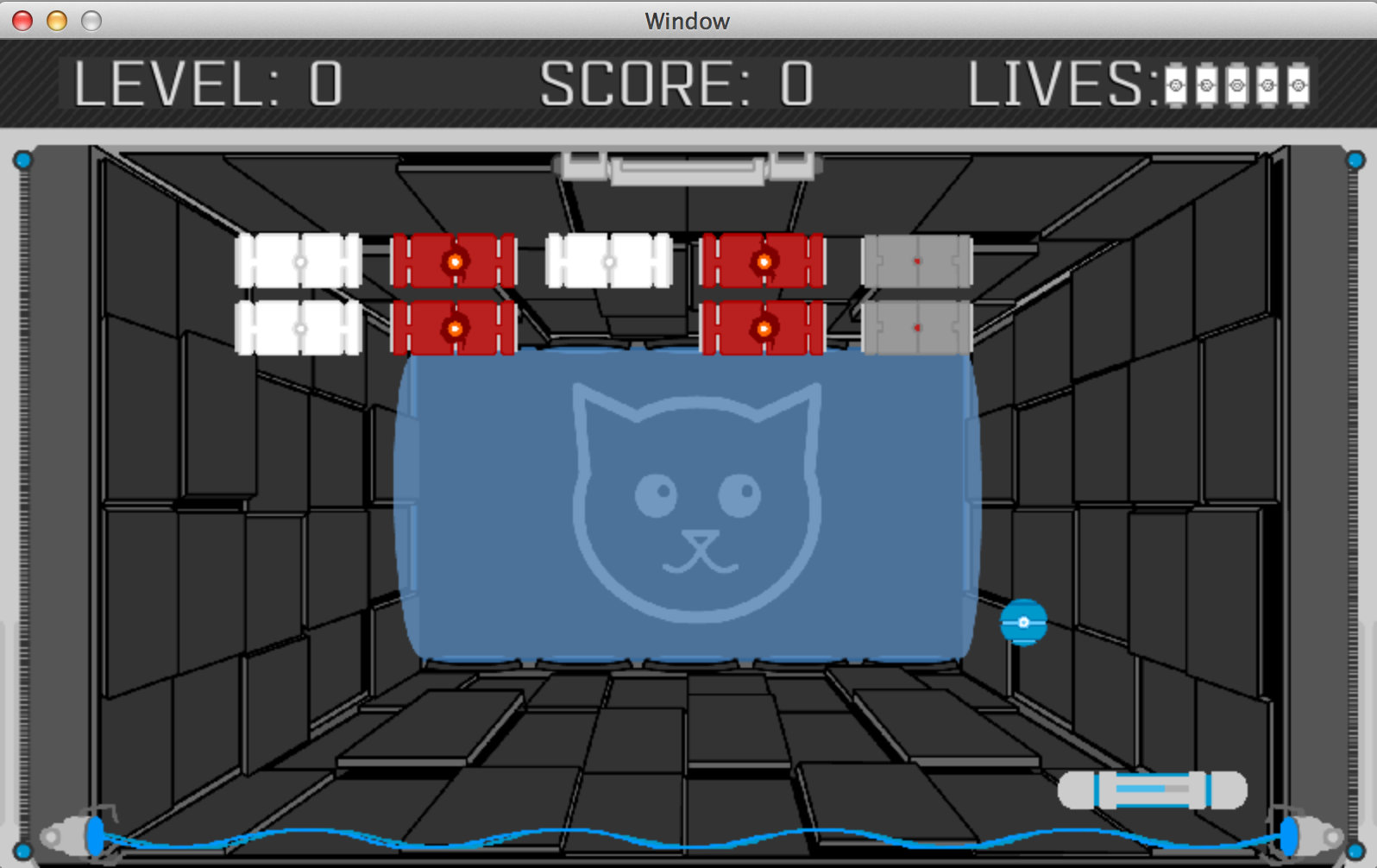 [Speaker Notes: Use image and point to ball, paddle, block, iceball, lives, but for a better effect, offer a realtime demo of the game]
How to Play: Labs in General
We have worked to define a lab culture and community that values individuals and collaborative teamwork.
To that end, we all must work together to…
build a safe, encouraging environment in which to play 
Listen to the other, take turns, etc.
form small groups that are inclusive of all types of gamers
Try to understand versus dismiss differing viewpoints
promote play, discovery, and growth together as a team 
Including bathing, brushing teeth, deodorant, etc.
[Speaker Notes: Sometimes, we make students pick a lab partner that they have never met before on the first day, and this leveling of the playing field where everybody knows nobody seems to offer a strong starting point to build community]
How to Play: SpaceSmasher
Pick a TODO (0-9) and have your partner pick another
Take turns with who gets to pick first
Using the website, read about the game feature you’ll build
And then try out the premade solution in the game itself
Define a single method (which disables the solution) 
Get your method to match what my method solution does
You’ll need helper methods (provided for you) to accomplish this
Show & Tell: After, show your team what you’ve just built
And tell them the code that accomplished it
[Speaker Notes: If you decide to use an agile-based approach of 2 students to one computer, I would recommend turn taking for the coding up of each TODO.
Note that for #4,the students will frequently want to show YOU what they built.  
Finally, note that to the more advanced programmer, they will notice that (3) is really overriding a method.]
Pick a Method - Then  Experiment!
Method Naming Convention: A target followed by an action: “paddleMoveLeft()”, “ballReflectOffPaddle()”
[Speaker Notes: They’re free, and made for you to use, so have fun with them!
Note that the Method Naming Convention is really just preparation for Object Oriented code, as in: “paddle.moveLeft();”

Note that the “is” prefix is missing from “ballCollidedWithPaddle”, and this will be fixed.]
The Website is our Roadmap
http://faculty.washington.edu/rynn/lab_website/

(Show them the link they will use here; replace the one above)

Did you find the cheat codes yet? =)
[Speaker Notes: If you mention “up up down down left right left right…” after the cheat codes, some students may smile.]
Lab Goals & Outcomes
Understanding & practice with:
Single IF statements
Single, Sequential IF statements
Single IF/ELSE (with default else)
Nested Single IF statements
IF/ELSE using Logical &&
IF/ELSE using Logical ||
Multi-Way IF/ELSEIF (with no default else)
Multi-Way IF/ELSE (with default else)
Switch/Case statements
Custom Lab Pros & Cons
SpaceSmasher is a complex system with a simplified API
The concepts will follow along with your textbook, but the context will be our custom sandbox.
Pros
Examples 
Content
Motivation
Cons
Setup
Biggest gotcha: remember to run setupForPC or setupForMac
Complexity
You are in control of a smaller graphics engine
And you may destroy it.  Don’t be afraid to re-download and start fresh.
[Speaker Notes: It helps]
At the End of Lab
A full SpaceSmasher experience
Lets finish parts of the game together
Start by reading the lab
We’ll start together on TODO1
Start
Single IF Flowchart
Did the user press left on the keyboard?
Move paddle left:
paddle.moveLeft();
True
False
Single, Sequential IFs Flowchart
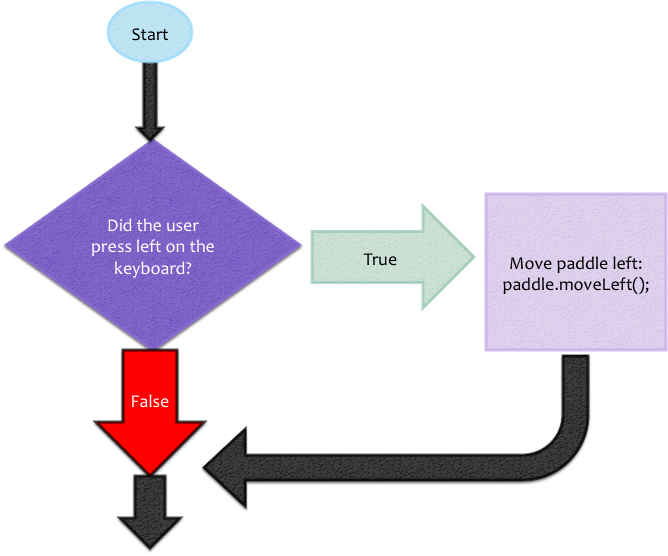 Conditional expressions are not logically related
True code paths are not mutually exclusive
A set of questions that each must be asked
And if one is true ,this has no bearing on whether the other questions are asked
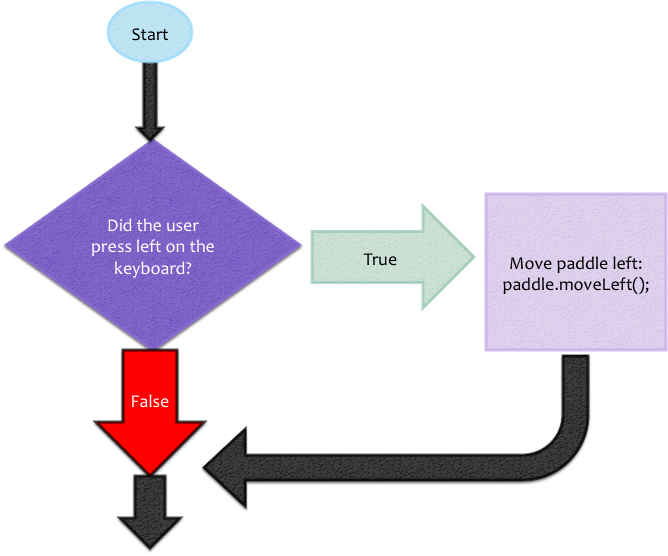 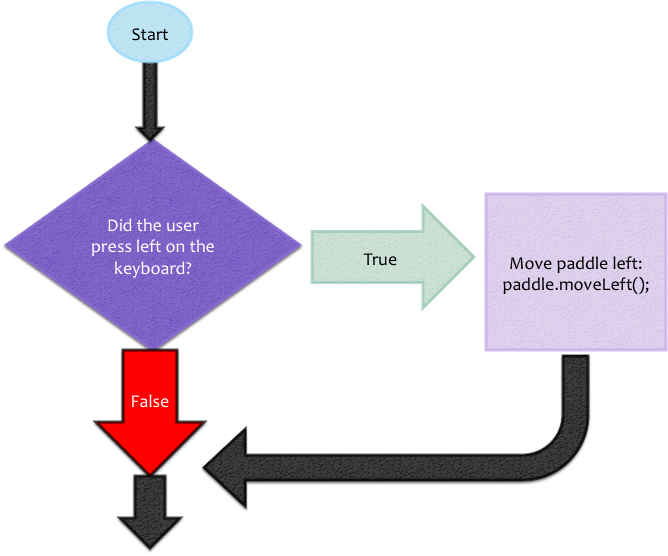 [Speaker Notes: Wed content to in-lab examples]
IFs Inside IFs (Nested)
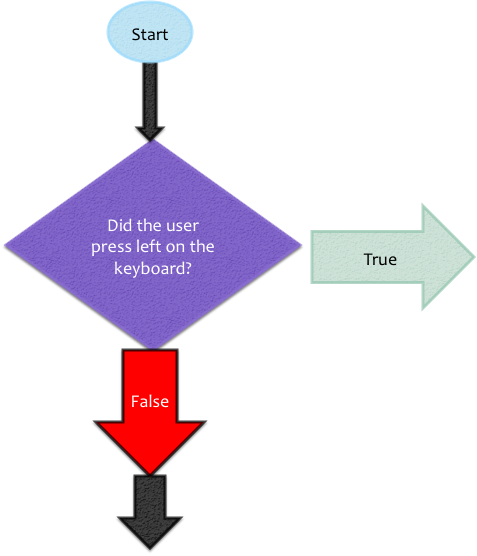 Called Nested or Chained IF/ELSEs
Analogous to AND
if( x > 0 )
if( x % 2 == 0 )
if( x < 100 )

if(x > 0 && …?)
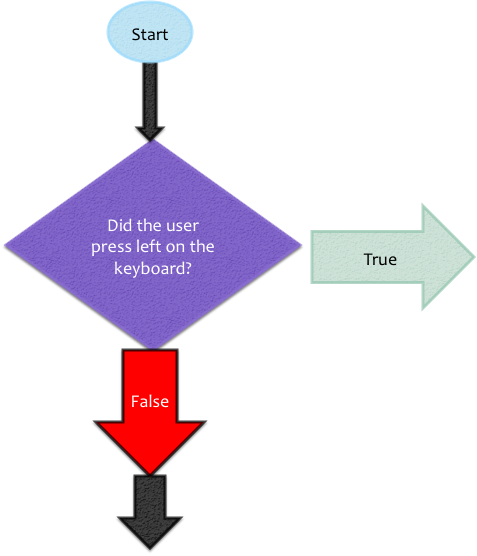 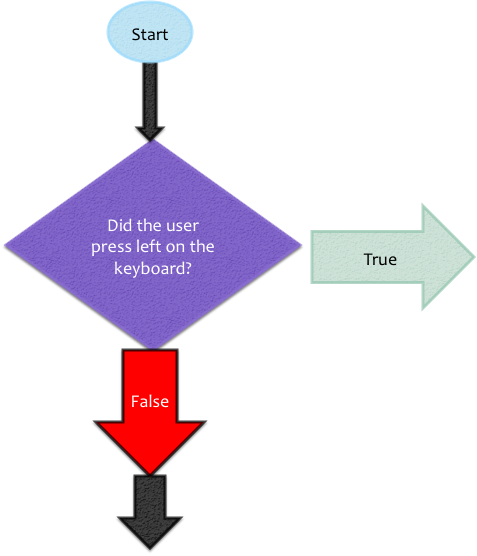 [Speaker Notes: Use blockbreaker examples in the code example]
Which is Correct?
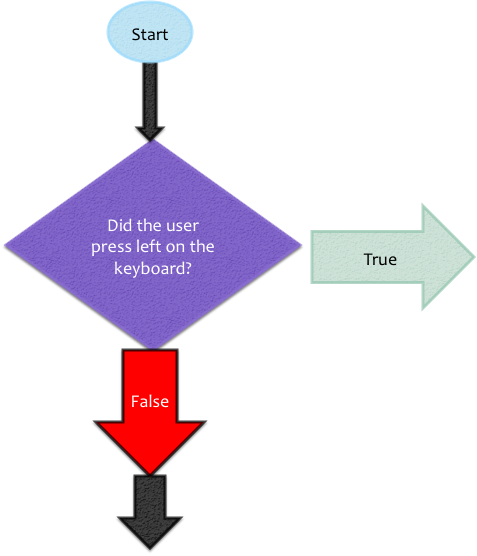 Analogous to AND
if( x > 0 )
if( x % 2 == 0 )
if( x < 100 )

if(x > 0 && …?)
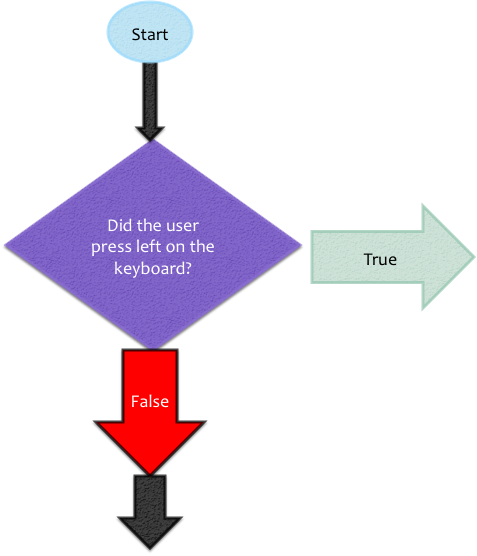 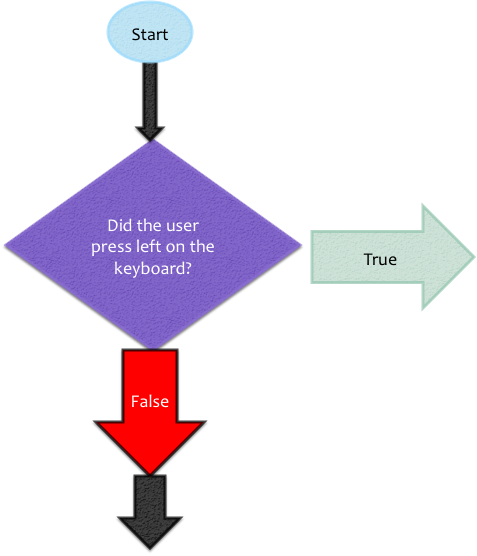 if( x > 0 && x % 2 == 0)
if( x >  0 && ( x % 2  || x < 100) )  
if( x > 0 && x % 2 == 0 &&  x < 100)
if( x > 0 && x % 2 == 0 &&  x < 99)
Single, Sequential IFs  V.S. Chained IF/ELSEs
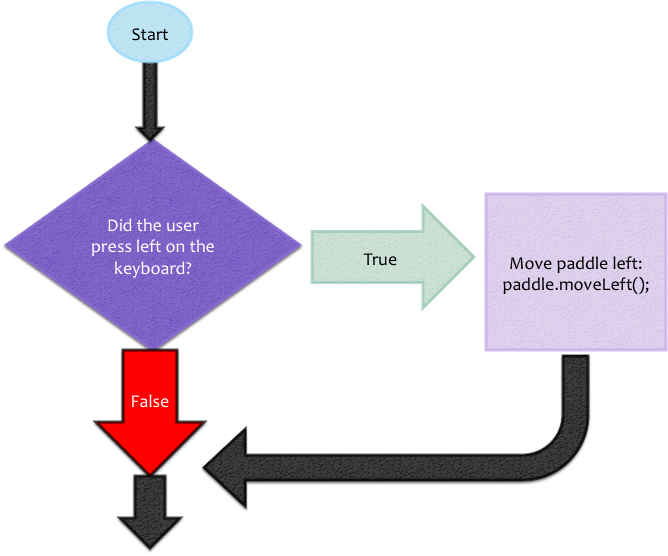 Which of the following are true regarding Sequential IFs?
Which of the following are true regarding Chained IF/ELSEs?
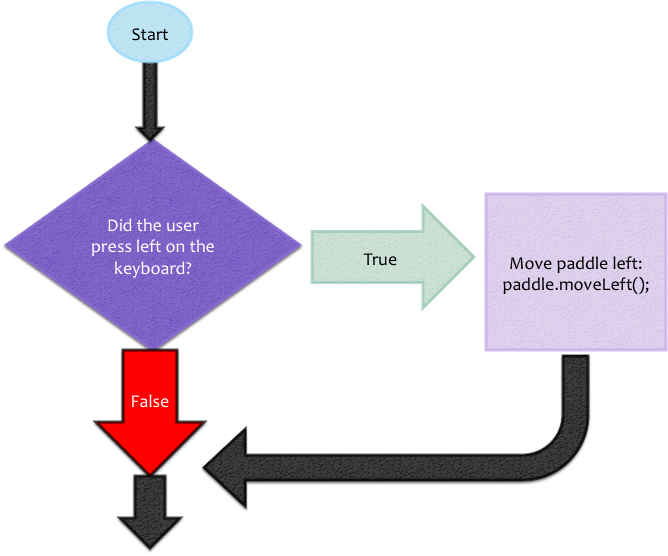 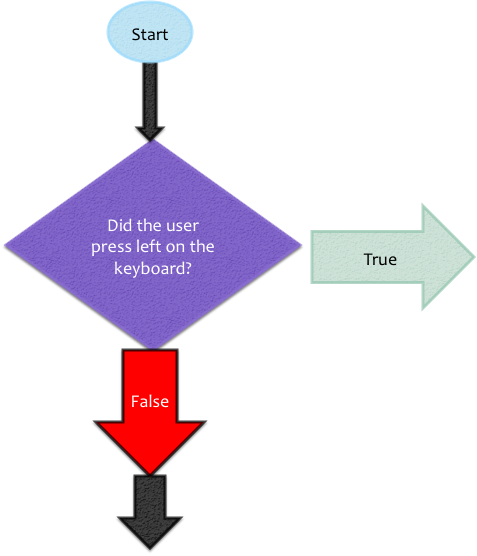 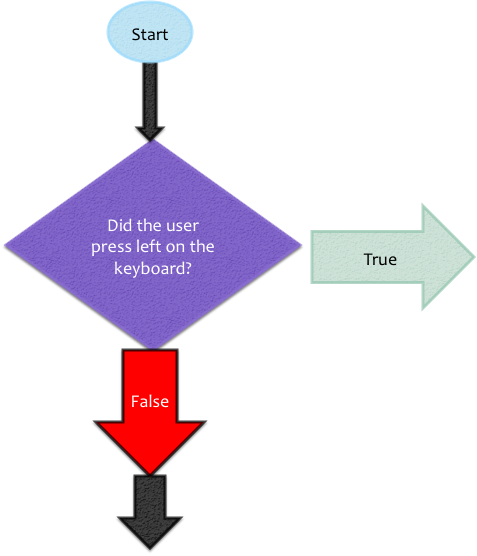 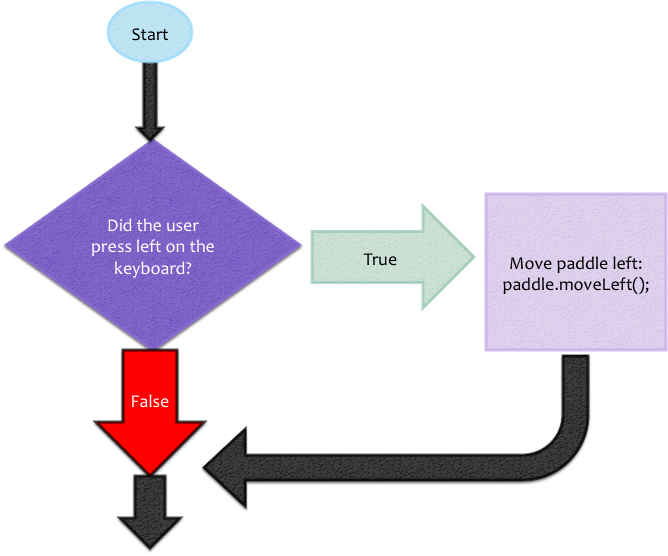 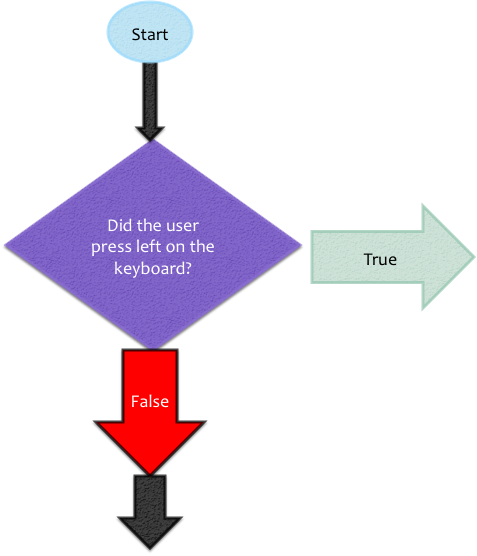 In The Beginning…(TODO0, TODO1, TODO2, …)
Paddles don’t work…
No keyboard support for movement
No mouse support for movement
Spawning only
No collision support
They do change when an upgrade block is hit
Balls don’t work…
They pass right through the paddle
They don’t change with the paddle 
To an IceBall or FireBall
How do I even know what a “ball” or “paddle” is?
The key is in the comments in each TODO
Methods For Experimentation
Format: <thing> then <action>, as in: <paddle><MoveLeft> == “paddleMoveLeft();”
[Speaker Notes: They’re free, and made for you to use, so have fun with them!]
Lab Activities – TODO 1
Outcome:  Add collision detection to the paddle 
Currently, the ball goes right through the paddle!
We would like the ball to be bounced (or reflected)
But only IF the paddle collides with the ball
ballCollidedWithPaddle();    //returns true or false
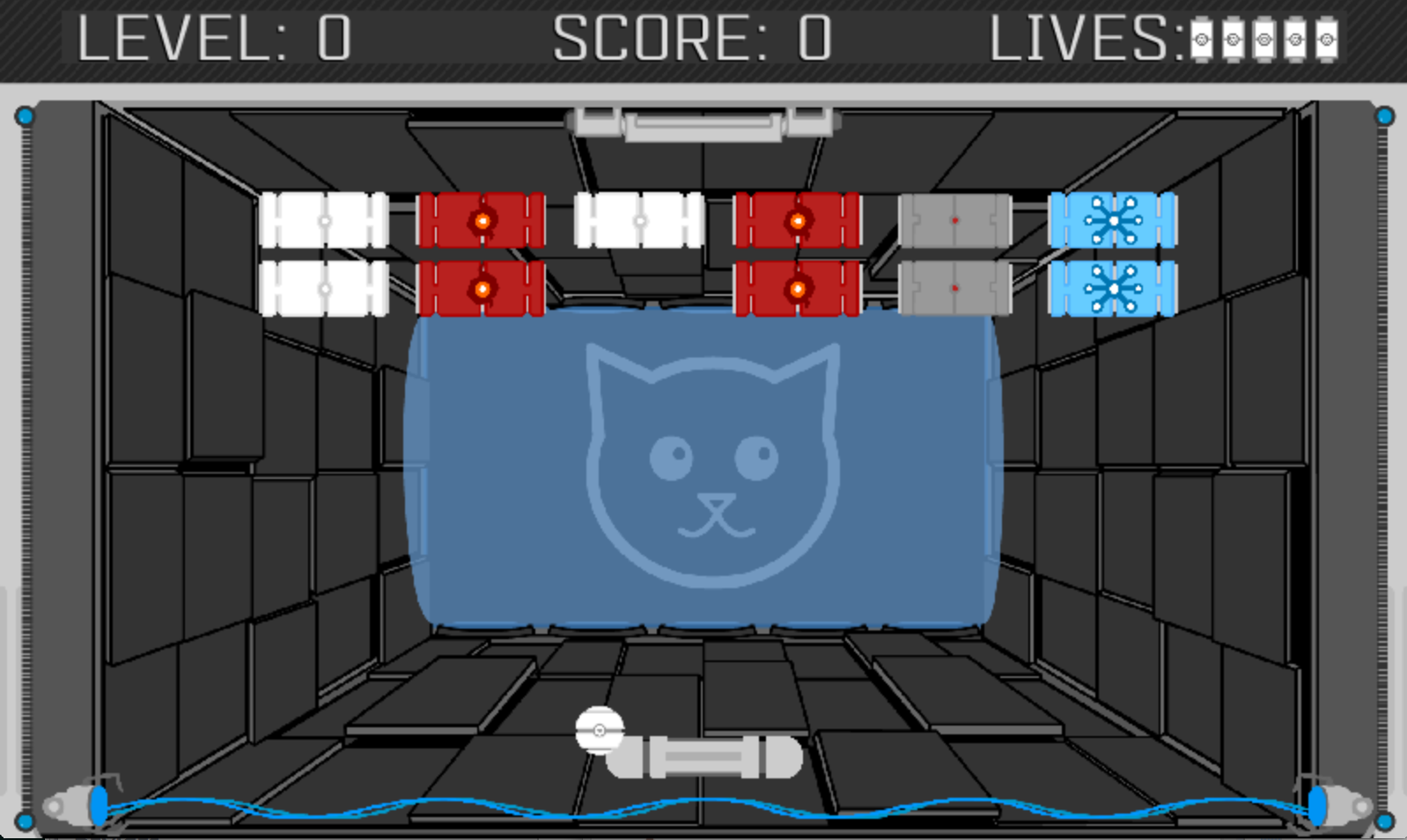 Fix this using “if”
Lab Activities – TODO 3
Outcome: Move the paddle left or right via the keyboard
We’d like to move the paddle left when “LEFT”  is pressed
(Or WASD)
And, move the paddle right with the “RIGHT” key
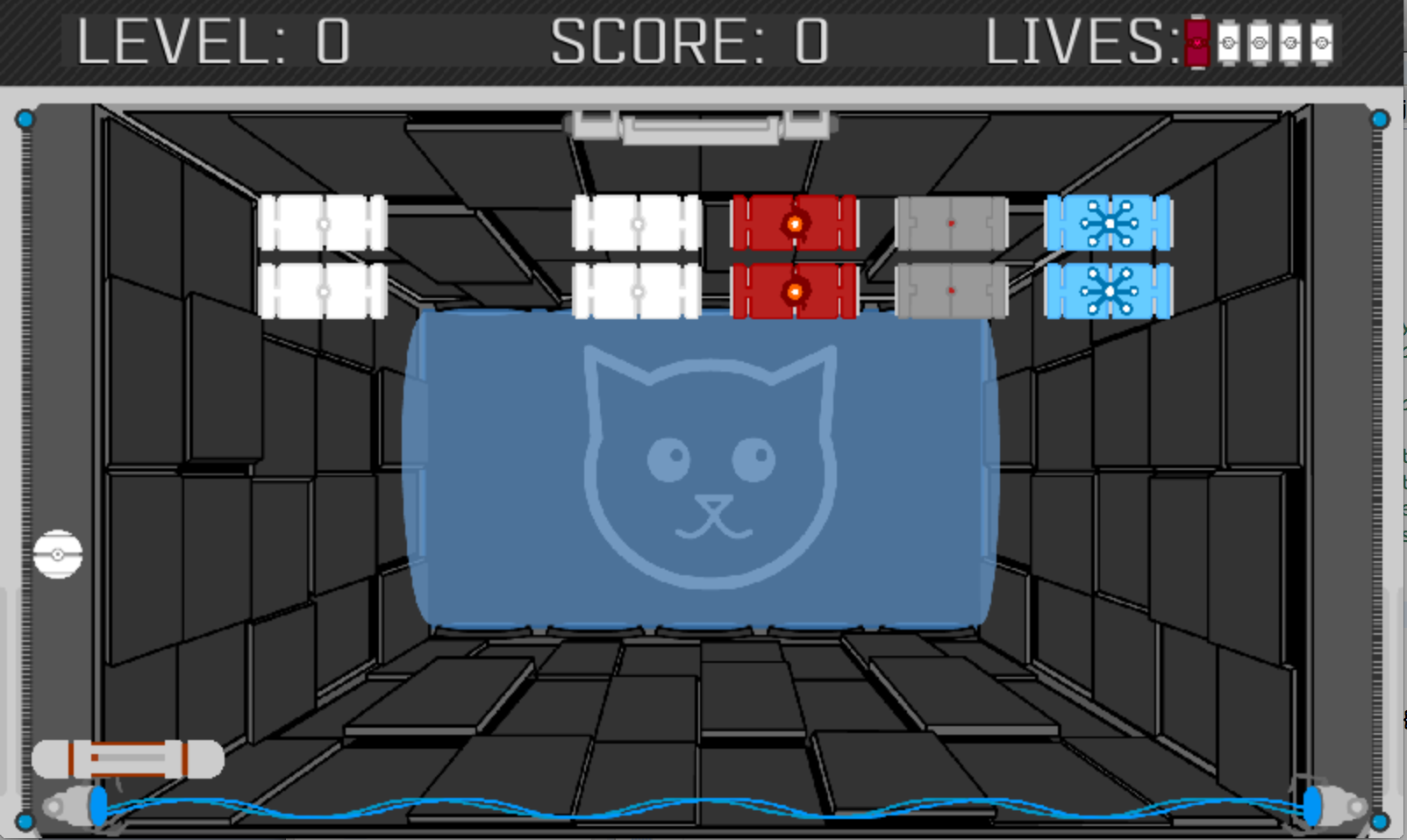 Moves left with left arrow key
Lab Activities – TODO 5
Outcome: Make a ball appear near the paddle
But, only if the user presses “spacebar” 
We’ll call this “spawning” the ball near the paddle
ballSpawnNearPaddle();
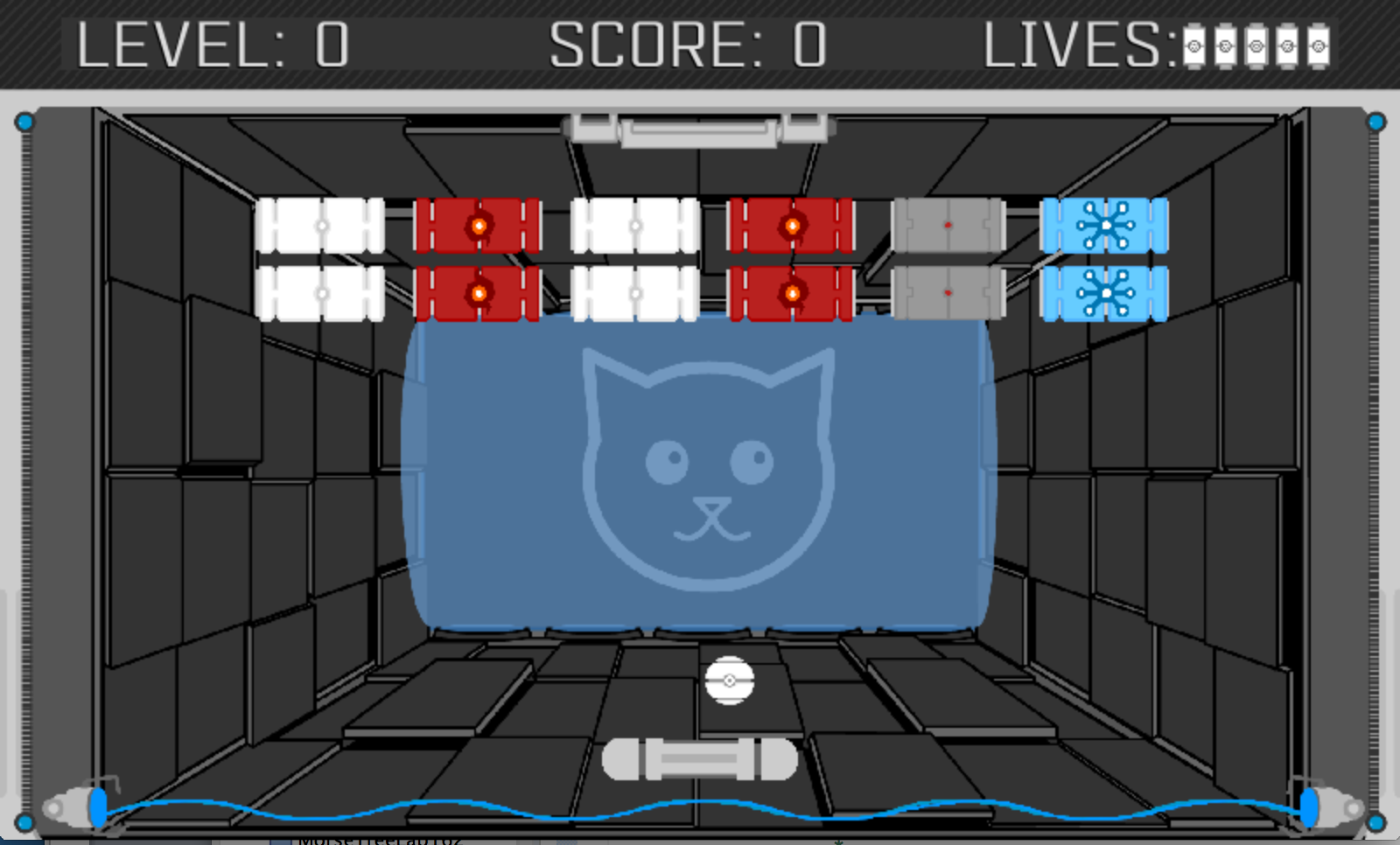 Spawned with Spacebar
Lab Activities Continued
In TODO3-TODO6, you’ll build out your game even more.
Then, we’ll redesign (refactor) some existing code
To make it shorter and clearer
And so that it uses logical AND (“&&” in Java)
Final outcome: Power up the paddle corresponding to the state of the ball.
If the ball is a fireball, set the paddle to fire mode
If the ball is an iceball, set the paddle to ice mode
If the ball is normal, set the paddle to normal mode
At the End…
A full SpaceSmasher experience
And a starting point for the next conditionals assignment
(these are not linearly dependent)
Also, extra activities have been embedded for those who want to extend the lab or assignment further (TODO_Xs)
And, extra methods have been defined and described in each TODOs comments
Making a 2-player game?  “paddleMoveLeft()” only affects p1!
Check out paddleMoveLeft(int index), and use 0 for p1, 1 for p2, etc.
Building Even More Games
Once the lab is complete, look at the extended methods in each TODO.
How could you take this game even farther?
What about a version of this game that moves in both the x and y axis?
Or, what about a version of this game that uses two paddles and is 2 player?
Or, what about a Multi-Ball power up?
This last idea is the focus of the next conditionals assignment, if interested…
To Get Started in BlueJ
Download the “SpaceSmasherInBlueJ” starter project
Unzip this file (typically a double-click or right click)
Click on setupForPC or setupForMac (the first time only)
Open the project by clicking on the “package.blueJ” file
Using the Website as a guide, start at TODO 0.
Troubleshooting Tips
Problem: “Package SpaceSmasher does not exist!”
Solution: run setupForPC or setupForMac
Solution: Configure your library includes manually!
Covered on the next slide via pretty pictures.
More Troubleshooting tips on the website, too.
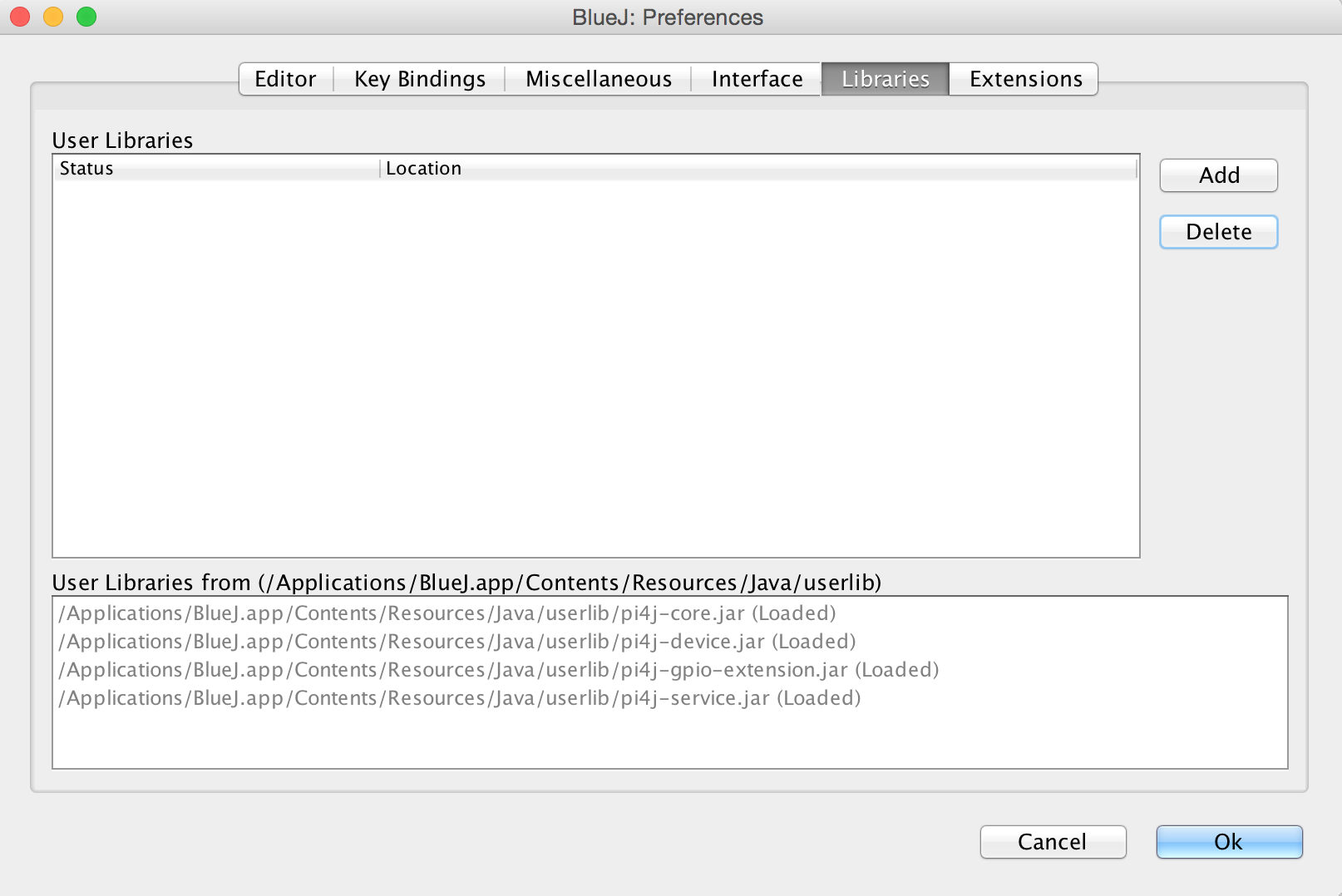 Library Config
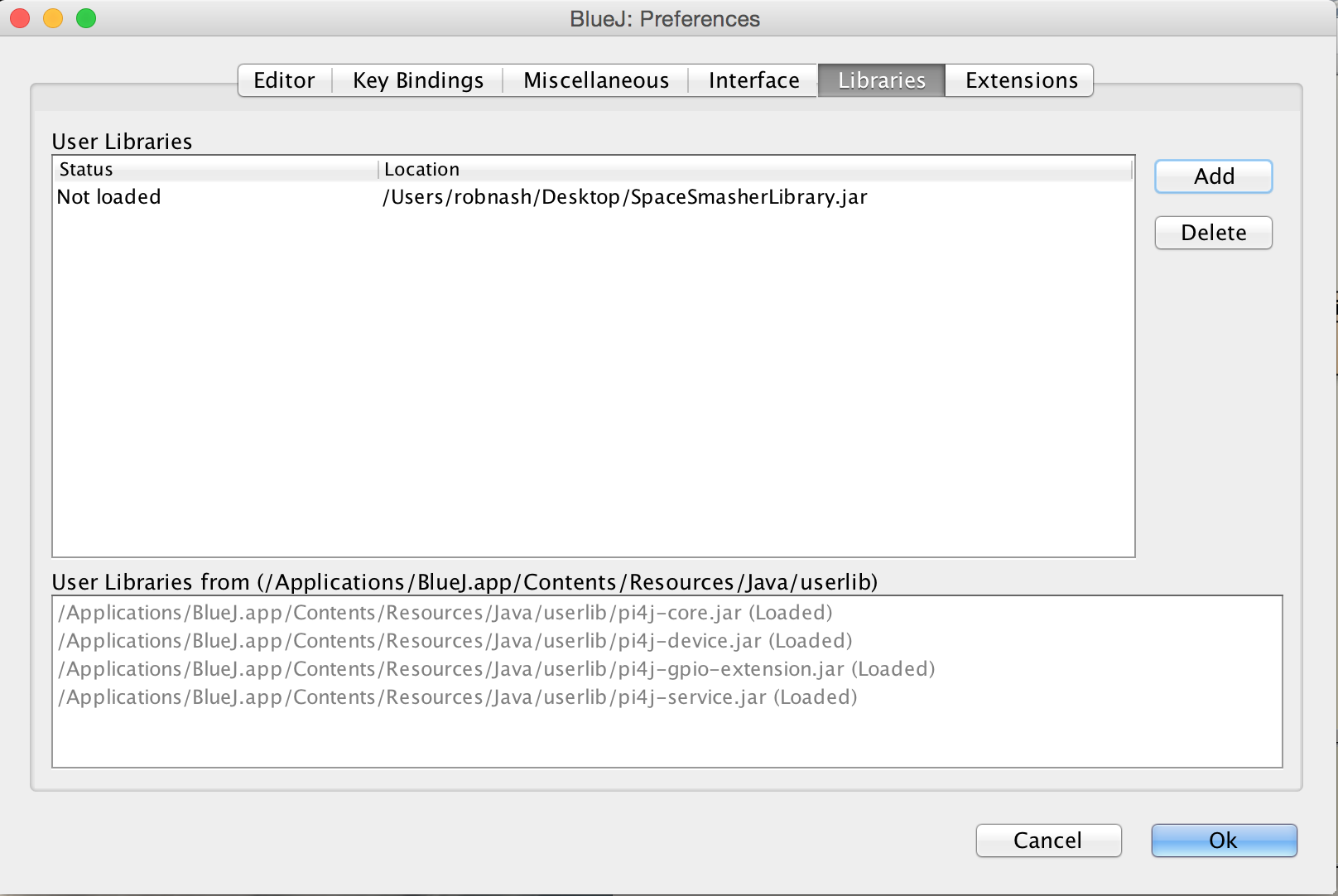 1. Add Library
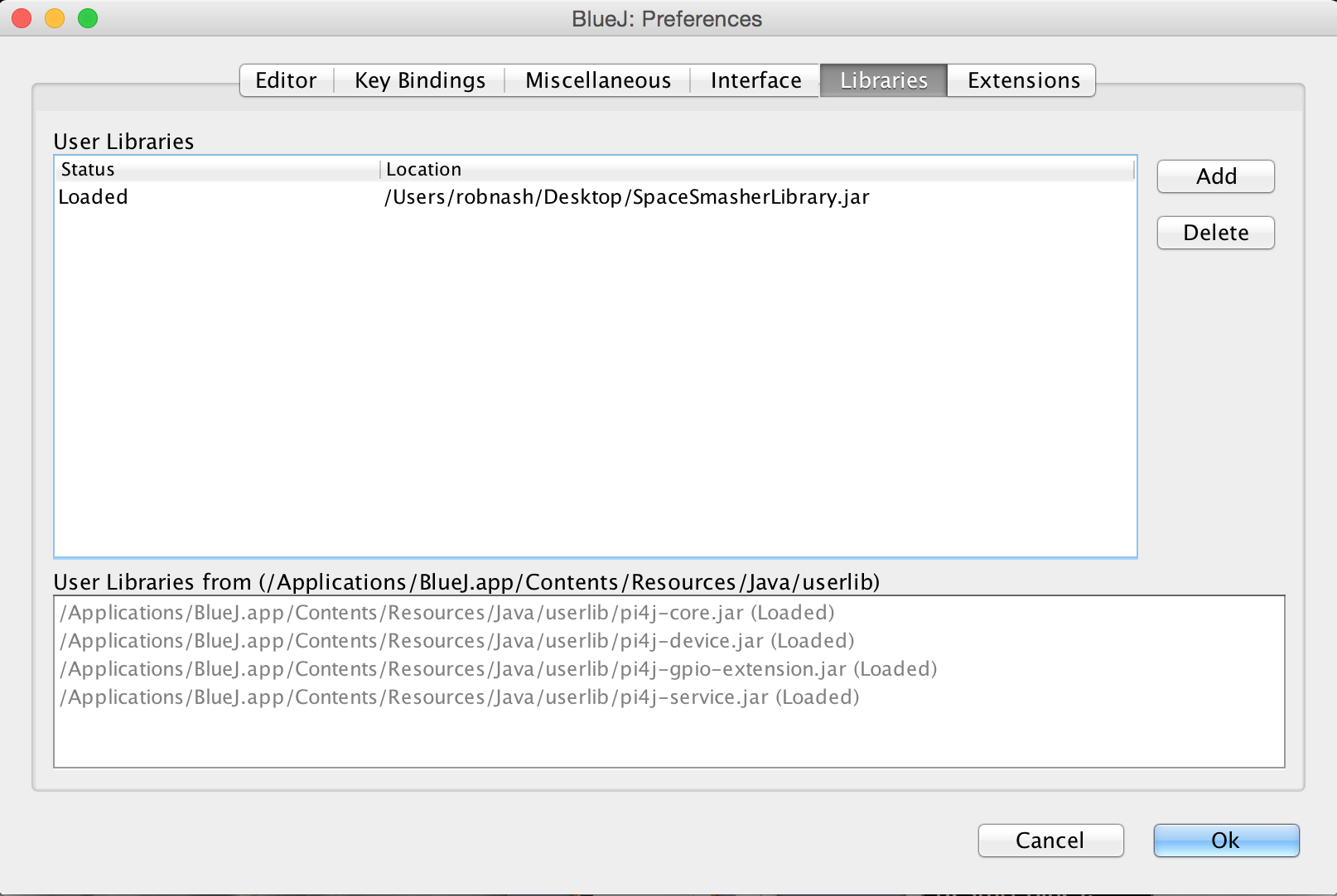 2. Restart BlueJ
Remember to restart BlueJ!
[Speaker Notes: Note that this step is only necessary if they setupForPC or setupForMac scripts failed!  This is how to manually link to the library you need, and the scripts do this for you.]
TroubleShooting: OutOfHeapSpace?
If you run out of memory while loading images, you should increase the minimum and maximum heap values for the Java VM
In blueJ, look for the property: 
“bluej.windows.vm.args” 

On the command line:
“Java –Xmx512M –Xms1024M”